Ignacio Javier Achútegui Hernández
“Programación de aula: programar, enseñar y evaluar por competencias”
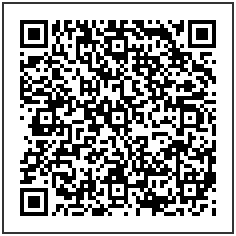 Ley Orgánica 8/2013, de 9 de diciembre, (BOE del 10 diciembre) para la Mejora de la Calidad Educativa
LOMCE
CARACTERÍSTICAS PRINCIPALES
Pruebas externas: individualizadas en 3º y 6º de Primaria y de evaluación final en 4º de
ESO y Bachillerato
Desaparece la P AEU
ESO se divide  en dos ciclos: Primer ciclo: 1º- 3º  Segundo ciclo: 4º de ESO.
Dos opciones en 4º de la ESO
Programa de Mejora del Aprendizaje y del Rendimiento en 2º y 3º de ESO
Nuevo diseño curricular en Primaria, Secundaria y Bachillerato: Asignaturas troncales,
específicas y de libre configuración autonómica
Obligatoriedad de ofrecer enseñanzas en castellano.
Religión y alternativa: evaluable y computable
Formación Profesional: FP Básica, que permite el acceso desde la FP Básica a Ciclos de Grado Medio y desde éstos a la FP de Grado Superior .
FP Dual
Más competencia para el Director, menos para el Consejo Escolar
Se reconoce al profesorado la autoridad docente
IES con especialización curricular
La Educación Infantil queda como figura en la LOE
Evaluación:  continua  y  global  en  Primaria,  continua,  formativa  e  integradora  en Secundaria y continua y diferenciada en Bachillerato
Competencias clave y estándares de aprendizaje. En la LOE ya había competencias básicas.
LOMCE
OBJETIVOS E INCIDENCIA
Ámbitos de mayor incidencia de la LOMCE
Modernización de la FP.
TIC  como  pieza  fundamental  para producir  el  cambio  metodológico que lleve a conseguir el objetivo de mejora de la calidad educativa y el aprendizaje a lo largo de la vida.
Objetivos
Reducir la tasa del abandono escolar
temprano
Mejorar los resultados educativos de acuerdo con criterios internacionales, tanto en la tasa comparativa de alumnado excelente como en la de titulados en la ESO
Mejorar la empleabilidad
•
El	fomento redoblando conseguir  que desenvuelvan comprensión
del	plurilingüísmo, esfuerzos	para
Estimular	el	espíritu	emprendedor estudiantes
Mayor autonomía de centros
•
de	los
los  estudiantes  se con
oral
fluidez	con
El refuerzo de la  capacidad de gestión de la
dirección de los centros
Las evaluaciones externas de fin de etapa
La racionalización de la oferta educativa y la flexibilización de las trayectorias educativas
y	lectora	y
expresión oral y escrita en al menos en una primera lengua extranjera y apostar     por     la     incorporación curricular  de  una  segunda  lengua extranjera.
ESO
PROMOCIÓN ESO
Art 28 LOE y Art. 22 RD 1105/2014
Colegiada por el conjunto de profesores del alumno, atendiendo al logro de los objetivos y al grado de adquisición de las competencias correspondientes
Si han superado todas la materias.
Repetirán  curso  si  tiene  evaluación  negativa  en  tres  materias  o  en  Lengua Castellana y Literatura   y Matemáticas de forma simultánea.   Sólo se podrá repetir una vez por curso y dos veces dentro de la etapa.  Excepcionalmente, podrá repetir una segunda vez en cuarto si no ha repetido durante  la etapa.
Excepcionalmente promocionará con 3 materias si:
No coinciden Lengua y Matemáticas.
El  equipo  docente  considera  que  la  evaluación  negativa  no  impide  al alumno seguir con éxito el curso siguiente, tiene expectativas favorables de  recuperación  y  la  promoción  beneficiará  su  evolución  académica. Criterios en P.C. y consideración de estándares de aprendizaje básicos.
Se aplicarán al alumno y alumna medidas de atención educativa.
LOMCE
PROFESORADO
Funciones del profesorado

Programación y enseñanza
Evaluación
Tutoría
Orientación educativa, académica y profesional
Atención al desarrollo intelectual, afectivo, psicomotriz, social y moral del alumnado
Promoción, organización y participación en las actividades complementarias. Desarrollo de actividades en: respeto, tolerancia, participación y valores de la ciudadanía democrática
Información  sobre  proceso y orientación  del aprendizaje
Coordinación de las actividades docentes, de gestión y de dirección  encomendadas. Participación en la actividad general del centro.
Participación en los planes de evaluación
Investigación,  experimentación y  mejora de los procesos de enseñanza
Colaboración y trabajo en equipo

Se  reconoce  al  profesorado  el  ser  autoridad  docente  en  su  función,  lo  que  significa
presunción de veracidad en sus declaraciones (iuris tantum)
LOMCE
NORMATIVA DE REFERENCIA
Ley Orgánica 8/2013, de 9 de diciembre, para la mejora de la calidad educativa.
Ley Orgánica 2/2006, de 3 de mayo, de Educación.
Real Decreto 126/2014, de 28 de febrero, por el que se establece el currículo básico de la Educación Primaria.
Real Decreto 1105/2014, de 26 de diciembre, por el que se establece el currículo básico de la Educación Secundaria Obligatoria y del Bachillerato.
ORDEN EDU/519/2014, de 17 de junio, por la que se establece el currículo y se regula la implantación, evaluación y desarrollo de la educación primaria en la Comunidad de Castilla y León.
ORDEN EDU/362/2015, de 4 de mayo, por la que se establece el currículo y se regula la implantación, evaluación y desarrollo de la educación secundaria obligatoria en la Comunidad de Castilla y León.
ORDEN EDU/363/2015, de 4 de mayo, por la que se establece el currículo y se regula la implantación, evaluación y desarrollo del bachillerato en la Comunidad de Castilla y León.
Además
DECRETO 23/2014, de 12 de junio, por el que se establece el marco del gobierno y autonomía de los centros docentes sostenidos con fondos públicos, que impartan enseñanzas no universitarias en la Comunidad de Castilla y León
PROCESO DE DESARROLLO CURRICULAR
PROPUESTA CURRICULAR

PROGRAMACIÓN DIDÁCTICA

PROGRAMACIÓN DE
AULA
ESO y BACH
CURRÍCULO Y ORGANIZACIÓN
Currículo (Art. 2 RD 1105/2014)
Se entiende por currículo la regulación de los elementos que determinan los procesos de enseñanza y aprendizaje para cada una de las enseñanzas.
El currículo estará integrado por los siguientes elementos:
a)  Los objetivos de cada enseñanza y etapa educativa.
b)  Las  competencias,  o  capacidades  para  aplicar  de  forma  integrada  los  contenidos propios  de  cada  enseñanza  y  etapa  educativa,  con  el  fin  de  lograr  la  realización adecuada de actividades y la resolución eficaz de problemas complejos.
c) Los contenidos, o conjuntos de conocimientos, habilidades, destrezas y actitudes que contribuyen  al  logro  de  los  objetivos  de  cada  enseñanza  y  etapa  educativa  y  a  la adquisición de competencias.
Los contenidos se ordenan en asignaturas, que se clasifican en materias, ámbitos, áreas y módulos en función de las enseñanzas, las etapas educativas o los programas en que participen los alumnos y alumnas.
d)  La  metodología  didáctica,  que  comprende  tanto  la  descripción  de  las  prácticas
docentes como la organización del trabajo de los docentes.
e) Los estándares y resultados de aprendizaje evaluables.
f) Los criterios de evaluación del grado de adquisición de las competencias y del logro de los objetivos de cada enseñanza y etapa educativa.
ESO y BACH
COMPETENCIAS DEL CURRÍCULO Y ELEMENTOS
TRANSVERSALES
COMPETENCIAS
Real Decreto 1105/2014 (art. 2.2)
2. A efectos del presente real decreto, las competencias del currículo serán las siguientes:
Comunicación lingüística.
Competencia matemática y competencias básicas en ciencia y tecnología.
Competencia digital.
Aprender a aprender.
Competencias sociales y cívicas.
Sentido de iniciativa y espíritu emprendedor.
Conciencia y expresiones culturales.
ORDEN ECD 65/2015
Establece relaciones entre competencias, contenidos y criterios de evaluación.
Artículo 5. Las competencias clave en el currículo: perfil competencial.
Artículo 7. La evaluación de las competencias clave.
ANEXO I: Descripción de las
competencias clave
ANEXO II: Estrategias metodológicas
Se potenciará el desarrollo de las competencias Comunicación lingüística, Competencia matemática y competencias básicas en ciencia y tecnología.
Real Decreto 1105/2014 (art. 6)
ESO: la comprensión lectora, la expresión oral y escrita, la comunicación audiovisual, las Tecnologías de la Información y la Comunicación, el emprendimiento y la educación cívica y constitucional.
Las aministraciones educativas: educación vial, actividad física, …
Los currículos: desarrollo sostenible, espíritu emprendedor
ELEMENTOS TRANSVERSALES
ELEMENTOS DE LA PROPUESTA CURRICULAR
Adecuación y concreción de los objetivos de la educación secundaria obligatoria de acuerdo con lo establecido en el proyecto educativo.
Contenidos, criterios de evaluación y estándares de aprendizaje evaluables correspondientes a cada materia y curso, desarrollando y complementando los establecidos en los Anexos I.B, I.C y I.D de esta orden.
Decisiones de carácter general sobre métodos pedagógicos y didácticos.
Criterios para el agrupamiento del alumnado, así como para la organización y horarios de curso.
Criterios de selección de materiales de desarrollo curricular.
Criterios generales de evaluación de los aprendizajes del alumnado, teniendo en cuenta las adaptaciones realizadas para el alumnado con necesidades educativas especiales.
Criterios de promoción del alumnado en el marco de lo establecido en el
artículo 36 de esta orden.
Criterios generales para la atención de las actividades de evaluación y recuperación de los alumnos con materias pendientes de otros cursos.
Orientaciones para incorporar los elementos transversales establecidos en el artículo 6 del Real Decreto 1105/2014, de 26 de diciembre.
Programaciones didácticas de materia y curso.
Criterios y procedimientos para la evaluación anual de la propuesta curricular.
ELEMENTOS DE LA PROGRAMACIÓN
El artículo 18 de la ORDEN EDU/362/2015 de Castilla y León, regula los elementos que debe contener una Programación Didáctica en la Educación Secundaria.
CURRÍCULO Y COMPETENCIAS
LOE
LOMCE
Las         competencias,         o capacidades  para  aplicar  de forma         integrada         los contenidos  propios  de  cada enseñanza y etapa educativa, con    el    fin    de    lograr    la realización      adecuada      de actividades   y   la   resolución eficaz         de         problemas complejos.

LOMCE
La    combinación    integrada   de conocimientos,        destrezas, habilidades,       actitudes       y valores adecuados al contexto que   todo   el   alumnado   que cursa    la    Educación    Básica precisa y debe alcanzar para su realización       y       desarrollo personal   así   como   para   la ciudadanía      activa      y      la integración social.
(Anexo. R.D. Enseñanzas
Mínimas-LOE)
COMPETENCIAS CLAVE
Comunicación
lingüística
Competencia matemática y competencias básicas en ciencia y tecnología
Competencia
digital
Aprender a
aprender
Competencias sociales y cívicas
Sentido de iniciativa y espíritu emprendedor
Conciencia y expresiones culturales
INTEGRACIÓN DE LAS COMPETENCIAS EN EL CURRÍCULO
Orden  ECD/65/2015,  de  21  de  enero,  por  la  que  se  describen  las  relaciones entre  las  competencias,  los    contenidos  y  los  criterios  de  evaluación  de  la educación primaria, la educación secundaria y el bachillerato
ARTICULADO:
Objeto.
Competencias clave en el currículo y  relación con los demás elementos del currículo.
Estrategias metodológicas para trabajar por competencias en el aula.
La evaluación de las competencias clave.
Anexo I. Descripción de las competencias clave
Anexo II. Orientaciones para facilitar el desarrollo de estrategias metodológicas
INTEGRACIÓN DE LAS COMPETENCIAS EN EL DÍA A DÍA
Programación docente
Competencias
clave
Gestión del aula

Evaluación educativa
COMPETENCIAS CLAVE Y CONTENIDOS
Art. 7.3 Orden ECD 65/2015 La evaluación del grado de adquisición de las competencias debe estar integrada con la evaluación de los contenidos, en la medida en que ser competente supone movilizar los conocimientos, habilidades, actitudes y valores para dar respuesta a las situaciones planteadas, dotar de funcionalidad a los aprendizajes y aplicar lo que se aprende desde un planteamiento integrador.
Conocimientos
Procedimientos
Valores
Escuchar, exponer, dialogar
Comprender y producir textos.
Acceder a fuentes
Confianza para hablar en público.
Afición por la lectura.
Opiniones y argumentos con mente abierta
Vocabulario básico
Gramática funcional
Textos
literarios
CONCEPTO DE ESTÁNDARES DE APRENDIZAJE
Título I. LOMCE:
Los estándares de aprendizaje son:
Concreciones de los criterios de evaluación que permiten definir los resultados de los aprendizajes y concretan mediante  acciones  lo  que  el  alumno  debe  saber  y  saber  hacer  en  cada asignatura. Deben permitir graduar el rendimiento o logro alcanzado. Tienen que ser observables, medibles y evaluables ya que contribuyen y facilitan el diseño de pruebas estandarizadas y comparables.
EVALUACIÓN INTEGRADORA
Mejora de los resultados
OBJETIVO
Transparencia
Evaluación común e uniforme
ESTÁNDAR
Asignaturas
REFERENTE PARA LA EVALUACIÓN
Competencias Clave
CARACTERÍSTICAS
Observables.
Evaluables.
Medibles.
Públicos.
Claros, precisos y breves.
Conseguidos por todos los alumnos y alumnas.
ELEMENTOS DEL ESTÁNDAR
APRENDIZAJE
CONTEXTO
ACCIÓN
1.1.Comunica verbalmente de forma razonada el proceso seguido en la resolución de un problema de matemáticas en contextos de la realidad
2.1. Comenta la pirámide actual de población española y la compara con alguna de un periodo anterior o de previsiones futuras
ADEMÁS
Art. 32.3 Orden EDU 362.
Sin	perjucio		de	 que	la	evaluación		deba	contemplar	 la	totalidad		de	los estándares	de	cada		materia,	el	 equipo	docente	tendrá	en	especial
consideración aquellos que se consideren básicos. Se recomienda que los estándares básicos sean el 50% del total aproximadamente.
Los  estándares  de  aprendizaje  evaluables  no  solo  se  refieren  a  aquellos aprendizajes  básicos  o  esenciales  que  deben  ser  alcanzados  por  todo  el alumnado sino que también permiten establecer los diferentes niveles de desarrollo de los aprendizajes que son logrados por los alumnos y alumnas según sus propias capacidades
ORIENTACIONES PARA LA SELECCIÓN DE LOS BÁSICOS
Que no sean coyunturales.
Que se repitan en otras materias (puede haber matices)
Que se consideren imprescindibles para
continuar aprendiendo.
Verbos como conocer, identificar, clasificar, describir (primer nivel de razonamiento), frente a otros como reflexionar, criticar, formular hipótesis…
Que su valoración pueda ser dicotómica Adquirido/No adquirido.
EJEMPLO
FÍSICA Y QUÍMICA 3º ESO
Bloque 1. La Actividad científica
4.1. Identifica material e instrumentos básicos de laboratorio y conoce su forma de utilización para la realización de experiencias respetando las normas de seguridad e identificando actitudes y medidas de actuación preventivas

5.1. Propone el desarrollo de un experimento sencillo que permita comprobar experimentalmente el efecto de la concentración de los reactivos en la velocidad de formación de los productos de una reacción química, justificando este efecto en términos de la teoría de colisiones.
PERFIL DE LAS COMPETENCIAS
PERFIL DE LA COMPETENCIA
COMUNICACIÓN LINGÜÍSTICA
Lengua y Literatura Inglés Matemáticas
C. Sociales
C. Naturales Ed. Física Ed. Artística
Religión/Valores Francés
PERFIL DE LA ASIGNATURA
Relación de los estándares de aprendizaje de cada área o materia con las diferentes competencias clave
Este perfil permitirá identificar aquellas competencias que se desarrollan a través de cada área o materia
Ponderación de los estándares con las materias y las
diferentes asignaturas
AIE
ASESORAMIENTO: DOBLE POSIBILIDAD
PROPUESTA CURRICULAR
a) Adecuación y concreción de los objetivos generales de la educación primaria al contexto socioeconómico y cultural del centro y a las características del alumnado, teniendo en
PROGRAMACIÓN DIDÁCTICA
a) Secuencia y temporalización de los contenidos.
b)  Perfil de cada una de las competencias o relación entre los    estándares    de    aprendizaje    evaluables    de    las diferentes  áreas  y  cada  una  de  las  competencias.  La
cuenta lo establecido en el proyecto educativo.
b) Los contenidos, criterios de evaluación y estándares de
aprendizaje evaluables correspondientes a cada área y
curso, desarrollando y complementando los establecidos en
los Anexos I.B y I.C.
elaboración   de   estos  perfiles   de  las  competencias   clave facilitará su evaluación.
La   concreción   de   elementos   transversales   que   se trabajarán en cada área.
Las estrategias e instrumentos para la evaluación de los aprendizajes del alumnado.
Criterios de evaluación y calificación.
Decisiones metodológicas y didácticas.
Procedimiento   de   elaboración	y   evaluación	de	las
adaptaciones curriculares.
Materiales y recursos de desarrollo curricular.
i)	Programa	de	actividades	extraescolares	y complementarias.
j)	Procedimiento	de	evaluación	de	la	programación didáctica y sus indicadores de logro.
Decisiones de carácter general sobre métodos pedagógicos y didácticos propios del centro para la etapa.
Criterios para el agrupamiento del alumnado, así como para la organización y horarios de las actividades.
Criterios de selección de materiales de desarrollo
curricular
Criterios generales de evaluación de los aprendizajes del alumnado
Criterios sobre promoción del alumnado, en el marco de lo establecido en el artículo 32 de esta orden, y para realizar la necesaria información a las familias.
Orientaciones para incorporar el desarrollo de las competencias, a través de los aspectos didácticos y metodológicos de las distintas áreas, y de la organización y funcionamiento del centro.
Orientaciones para incorporar los elementos transversales establecidos en el artículo 10 del Real Decreto 126/2014, de 28 de febrero, por el que se establece el currículo básico de la Educación Primaria, a través del desarrollo del currículo, y de la organización y el funcionamiento del centro.
Criterios y procedimientos para la evaluación anual de la propuesta curricular.
k) Las programaciones didácticas de los diferentes cursos.
AIE
ASESORAMIENTO
TAREA: ELABORAMOS UN EJEMPLO
Materiales:
Orden de implantación
Tabla para cumplimentar
TAREA 1: ELABORAMOS UN EJEMPLO
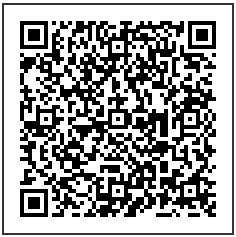 Tarea 1.1: Programación didáctica trimestre. 
 
Currículo ESO (Orden 362/2015).
 
Currículo Bachillerato (Orden EDU 363/2015).

Tarea 1.2: Perfil de la materia.
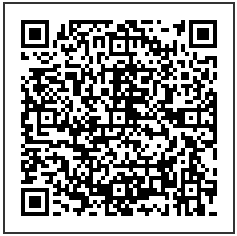 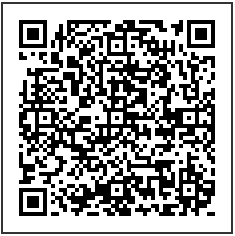 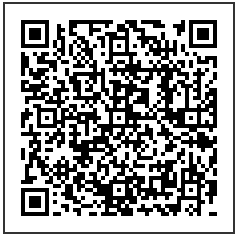 TAREA 2: Programación de aula: DEFINICIÓN Y MODELO
Una programación de aula es el conjunto de acciones de planificación y desarrollo mediante las cuales se transforman las intenciones educativas más generales en propuestas didácticas concretas, referidas a un grupo de alumnos específico para una ciclo o curso determinado, que permitan alcanzar los objetivos previstos en cada grupo, atendiendo a la diversidad de los alumnos. Constituye el tercer nivel de concreción curricular.

Tarea 2: Programación de aula: Unidad didáctica.
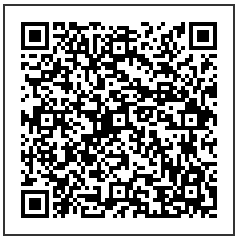 TAREA 3: Programación de aula: DEFINICIÓN Y MODELO
Una programación de aula es el conjunto de acciones de planificación y desarrollo mediante las cuales se transforman las intenciones educativas más generales en propuestas didácticas concretas, referidas a un grupo de alumnos específico para una ciclo o curso determinado, que permitan alcanzar los objetivos previstos en cada grupo, atendiendo a la diversidad de los alumnos. Constituye el tercer nivel de concreción curricular.

Tarea 3: Programación de aula: Sesión específica.
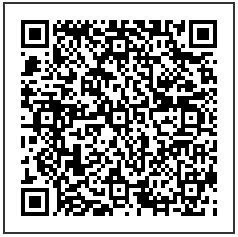 EVALUACIÓN
Decid, por favor, si estas siete afirmaciones son o no son correctas...
AFIRMACIÓN 1
La evaluación actual se enfoca a la calificación...
(su resultado es una nota, no una orientación...)
AFIRMACIÓN 2
La evaluación actual tiene mucho de azarosa...
(qué profesorado tengas, qué preguntas te caigan...)
AFIRMACIÓN 3
La evaluación actual se usa para clasificar a la gente...
(una gran parte de su vida... incluso toda...)
AFIRMACIÓN 4
La evaluación actual tiene mucho de punitiva...

(“si sigues con esa actitud te pongo un cero...")
La evaluación actual es una relación de poder...

(se usa para mantener el control...)
AFIRMACIÓN 5
La evaluación actual es muy estresante...
(no te juegas aprender sino, a veces, media vida...)
AFIRMACIÓN 6
Cataloga con números iguales realidades distintas...
(compara lo incomparable...)
AFIRMACIÓN 7
Compara el aprendizaje del alumnado con el #librodetexto...

(que ha sustituido a la ley como referente; el digital también...)
CONCLUSIÓN
TODOS COMPARTIMOS
La cuestión esencial no es averiguar quiénes son capaces de hacer las cosas bien y quiénes no, sino lograr que la gran mayoría consiga hacerlas bien.

Lo importante no es seleccionar a los mejores, sino ser capaz de proporcionar a cada uno la ayuda que necesita para seguir aprendiendo.

El profesor ha de considerarse corresponsable del resultado de su alumno, no puede situarse frente a ellos, sino con ellos.
LA EVALUACIÓN EN LA LOMCE
Artículo 36. Evaluación y promoción.
1. La evaluación del aprendizaje de los alumnos será continua y diferenciada según las distintas materias. El profesor de cada materia decidirá, al término del curso, si el alumno ha logrado los objetivos de cada curso y alcanzado el adecuado grado de adquisición de las competencias correspondientes
¿A QUIÉN VOY A EVALUAR?¿QUÉ VOY A EVALUAR?
ALINEAMIENTO CONSTRUCTIVO
OBJETIVOS DEL ALUMNO
Aprobar
OBJETIVOS DEL PROFESOR
Consecución de Objetivos
Desarrollo de Competencias Clave
EVALUACIÓN
Que recuerden contenidos
EVALUACIÓN
LA EVALUACIÓN DE LOS ESTÁNDARES
La evaluación de los estándares es más complicada de lo que en un principio podría parecer, debido entre otras cosas...

a.	En ocasiones el propio estándar implica llevar al aula procesos de aprendizaje complejos.
b. No solo debemos evaluar el estándar de aprendizaje, sino que además debemos averiguar en qué grado el alumnado ha adquirido cada una de las competencias clave que hemos asociado a cada estándar.
LA EVALUACIÓN DE LOS ESTÁNDARES
c.   En  contra  de  lo  que  la  legislación  educativa  establece  al  afirmar  que  los estándares  de  aprendizaje  son  los  elementos  de  mayor  concreción.  En  muchos casos  son  tan  generales  que  se  hace  necesario  desglosar  dichos  estándares  en distintos ítems de observación.
EVALUACIÓN EN COMPETENCIAS CLAVE EN EL IES SAN LEONARDO
CURSO 2021/2022
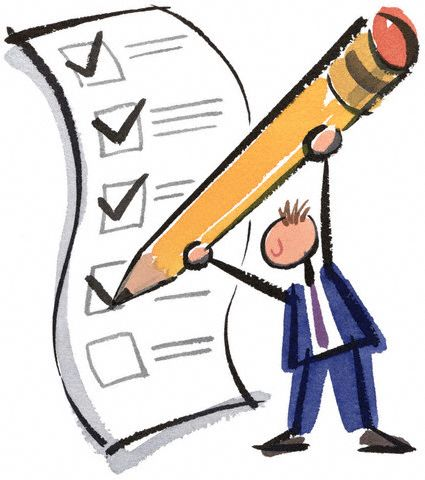 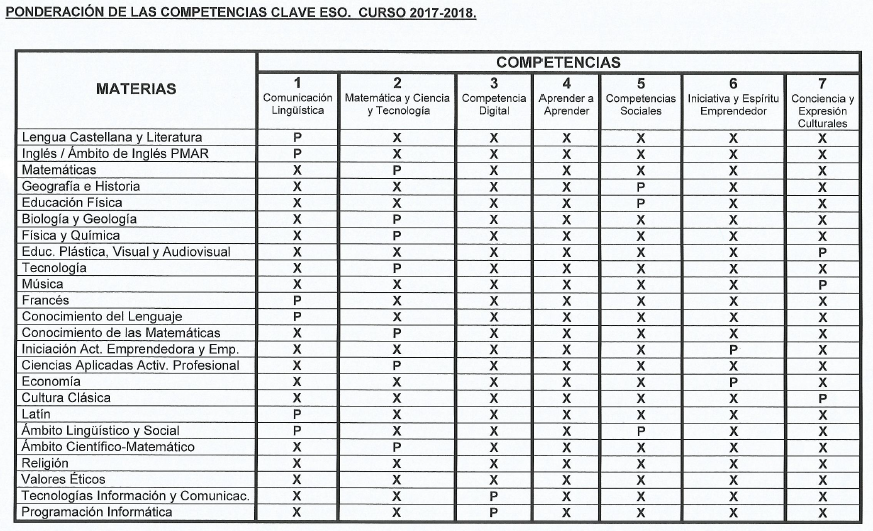 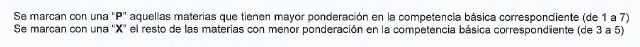 ¿CÓMO PONDERAR?
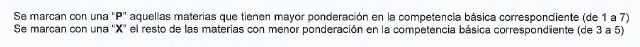 PARA LAS COMPETENCIAS QUE TENGAN UNA P. (MAYOR CAPACIDAD DE DECISIÓN).

4: COMPETENCIA SUPERADA.


1: COMPETENCIA NO CONSEGUIDA EN ABSOLUTO.
2: COMPETENCIA NO CONSEGUIDA CON CLARIDAD.
3: COMPETENCIA CASI CONSEGUIDA.


7: COMPETENCIA SUPERADA CON BRILLANTEZ. 
6: COMPETENCIA SUPERADA NOTABLEMENTE.
5: COMPTENCIA  SUPERADA CON CIERTA HOLGURA.
¿CÓMO PONDERAR?
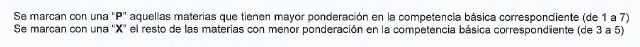 PARA LAS COMPETENCIAS QUE TENGAN UNA X.


4: COMPETENCIA SUPERADA.


3: COMPETENCIA CASI CONSEGUIDA.


5: COMPTENCIA  SUPERADA CON CIERTA HOLGURA.
RECOMENDACIÓN PARA VALORACIÓN DE LAS COMPETENCIAS CLAVE
COMPETENCIA LINGÜÍSTICA
 
Al valorar esta competencia deberíamos tener en cuenta el proceso de desarrollo de cada alumno en:
 
  Lectura comprensiva: ¿Entiende el alumno lo que lee?

Expresión escrita: 
	- Capacidad de síntesis: Saber hacer resúmenes, esquemas, definiciones.
	- Capacidad de narración: Saber desarrollar una redacción.
	- Ortografía y sintaxis: Nos referimos a corrección formal en la escritura.

 Expresión oral: Discurso, vocabulario, coherencia en respuestas y presentación orales.
RECOMENDACIÓN PARA VALORACIÓN DE LAS COMPETENCIAS CLAVE
COMPETENCIA MATEMÁTICA Y COMPETENCIAS BÁSICAS EN CIENCIA Y TECNOLOGÍA
 
Al valorar esta competencia deberíamos tener en cuenta el proceso de desarrollo de cada alumno en:
 
 Dominio y desarrollo de herramientas de descripción, análisis y comparación.

 Resolución de operaciones sencillas:
	-  Respuesta a cuestiones diversas.
	-  Resolución de situaciones cotidianas (interacción con el mundo físico).

 Localización espacial e interpretación de espacios.

 Manejo y comentario de representaciones gráficas.

 Control de magnitudes, porcentajes y proporciones.
RECOMENDACIÓN PARA VALORACIÓN DE LAS COMPETENCIAS CLAVE
COMPETENCIA DIGITAL
 
Al valorar esta competencia deberíamos tener en cuenta el proceso de desarrollo de cada alumno en:
 
 Manejo de las TIC:

	-     Capacidad de investigación.

	-     Capacidad de análisis de la información.



 Valoración de uso de internet en los trabajos solicitados.
RECOMENDACIÓN PARA VALORACIÓN DE LAS COMPETENCIAS CLAVE
APRENDER A APRENDER
 
Al valorar esta competencia deberíamos tener en cuenta el proceso de desarrollo de cada alumno en:
 
 Actitud ante las diversas materias.

 Autonomía en búsqueda, selección y aplicación de los conocimientos.

 Capacidad de organización y previsión.

 Responsabilidad ante las tareas encomendadas.

 Criterio en la selección, búsqueda y tratamiento de la información.

 Orden y pulcritud en la presentación de los trabajos.
RECOMENDACIÓN PARA VALORACIÓN DE LAS COMPETENCIAS CLAVE
COMPETENCIAS SOCIALES Y CÍVICAS

 
Al valorar esta competencia deberíamos tener en cuenta el proceso de desarrollo de cada alumno en:
 
Interacción con toda la comunidad educativa:

	-  Comportamiento.
	-  Colaboración.
	-  Participación en el aula.
	-  Respeto.
	-  Empatía.
	-  Creación de un buen ambiente.
	-  Hábitos democráticos.

 Conocimiento de las sociedades y culturas.
RECOMENDACIÓN PARA VALORACIÓN DE LAS COMPETENCIAS CLAVE
SENTIDO DE INICIATIVA Y ESPÍRITU EMPRENDEDOR
 

Al valorar esta competencia deberíamos tener en cuenta el proceso de desarrollo de cada alumno en:

 
 Interés, iniciativa, participación.


 Capacidades de liderazgo y responsabilidad. 


 Capacidad de emprendimiento: Trabajos extra, tareas voluntarias...


 Puntualidad a la hora de entregar los trabajos.
RECOMENDACIÓN PARA VALORACIÓN DE LAS COMPETENCIAS CLAVE
CONCIENCIA Y EXPRESIONES CULTURALES

 
Al valorar esta competencia deberíamos tener en cuenta el proceso de desarrollo de cada alumno en:
 

 Sensibilidad artística: Apreciación de la belleza.


 Actitud de respeto:

	-  A la diversidad cultural.

	-  Al medio natural.

	-  Al patrimonio histórico-artístico.
APLICACIÓN ACTUAL: METE TUS NOTAS
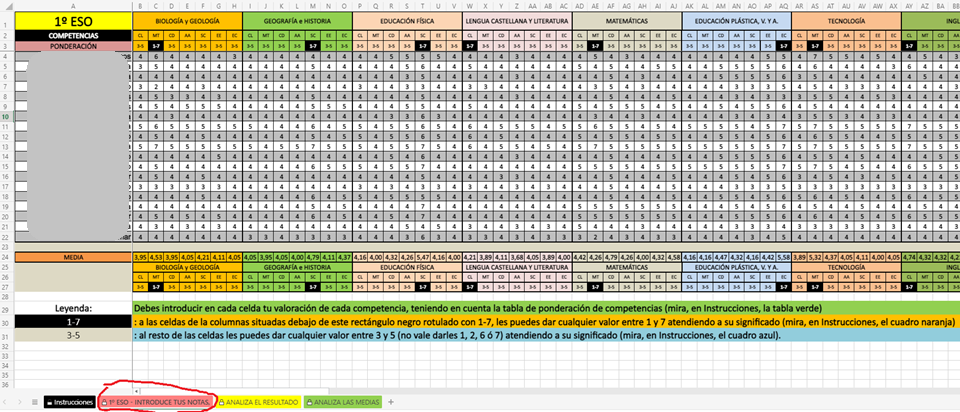 APLICACIÓN ACTUAL: ANALIZA  RESULTADO
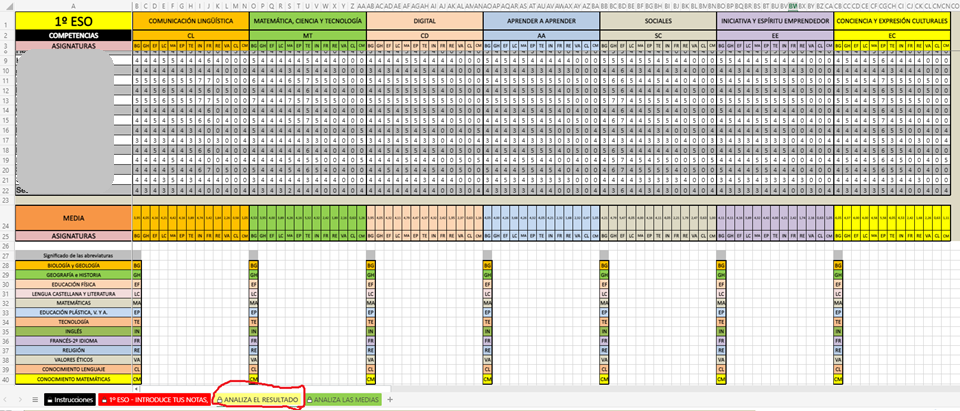 APLICACIÓN ACTUAL: ANALIZA  MEDIAS
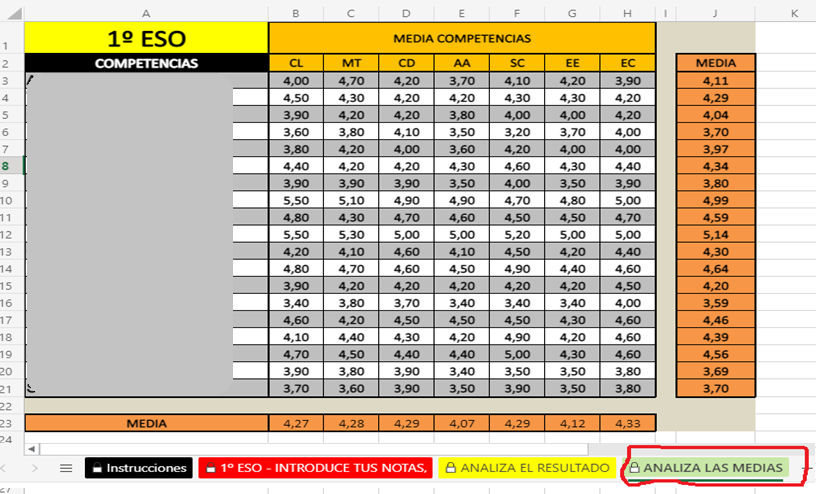 APLICACIÓN ACTUAL: CURSO COMPLETO
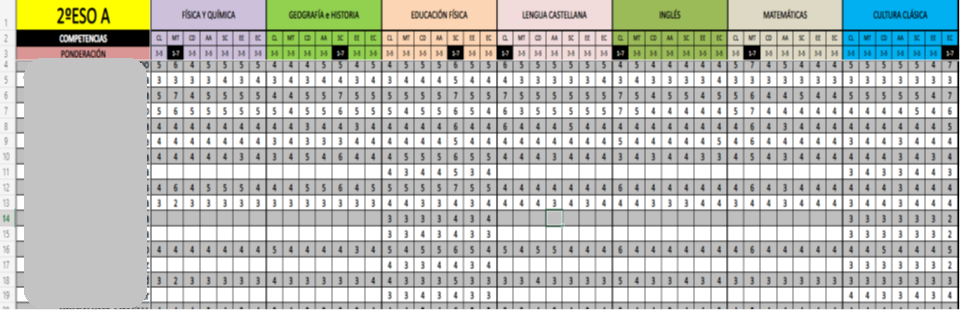 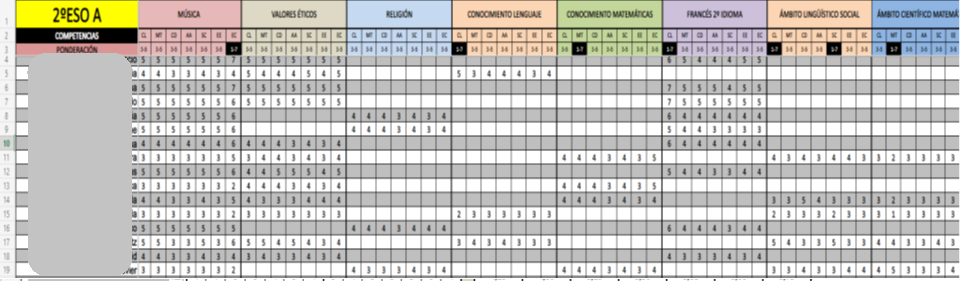 CURSO COMPLETO Y MEDIAS
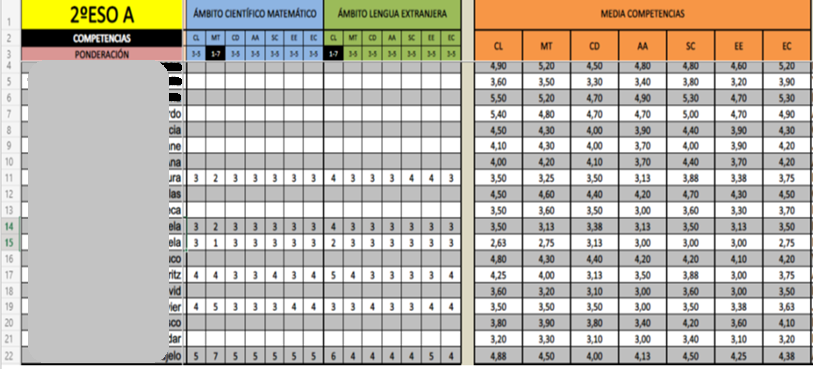 APROXIMACIÓN DE CRITERIOS
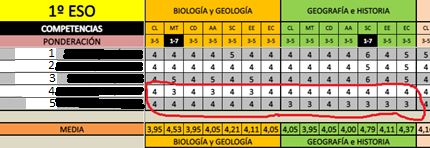 HAY COSAS QUE NO SON POSIBLES
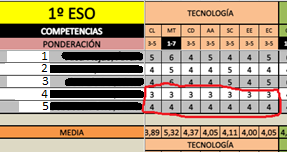 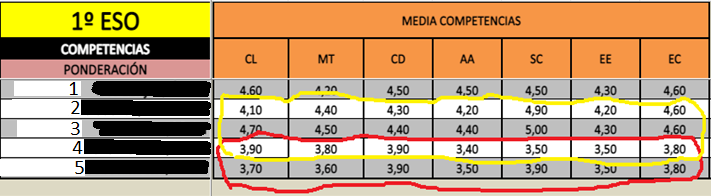 RESULTADO
OTRAS CUESTIONES A EVITAR
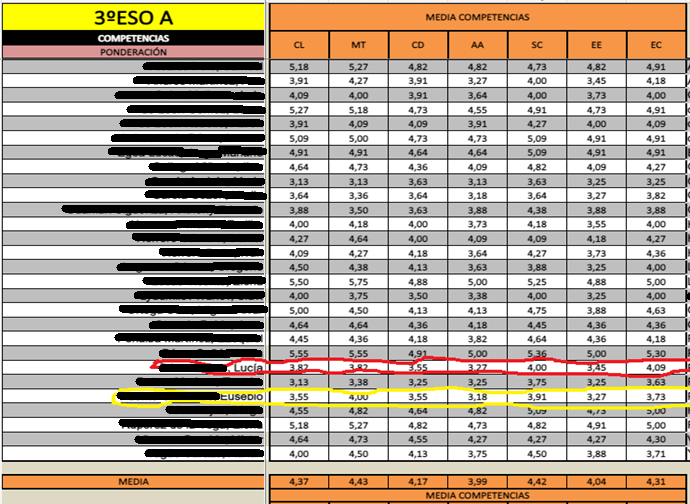 LE QUEDARON DOS
APROBÓ TODAS
¿CÓMO LLEGAR DE TUS NOTAS A ESTO?
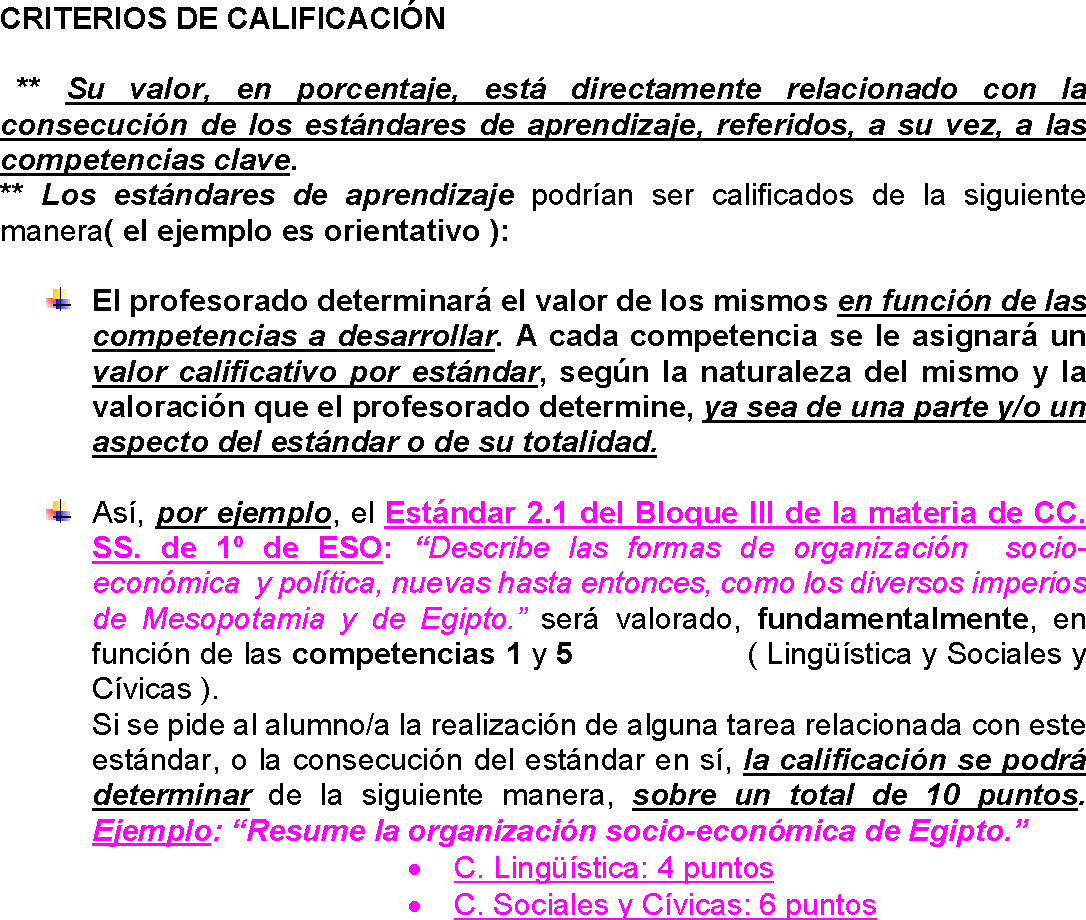 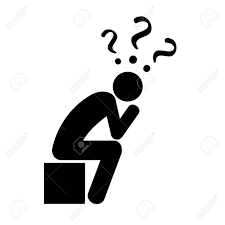 ¿CÓMO LLEGAR DE TUS NOTAS A ESTO?
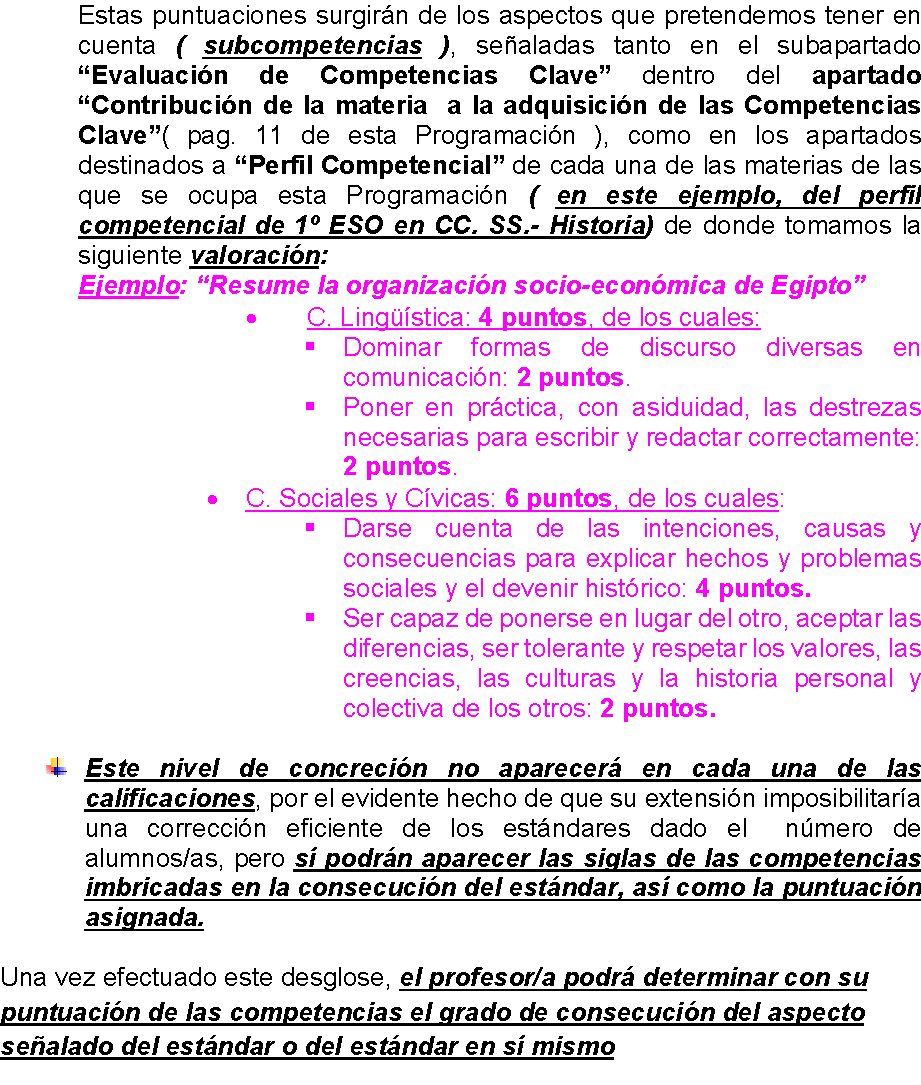 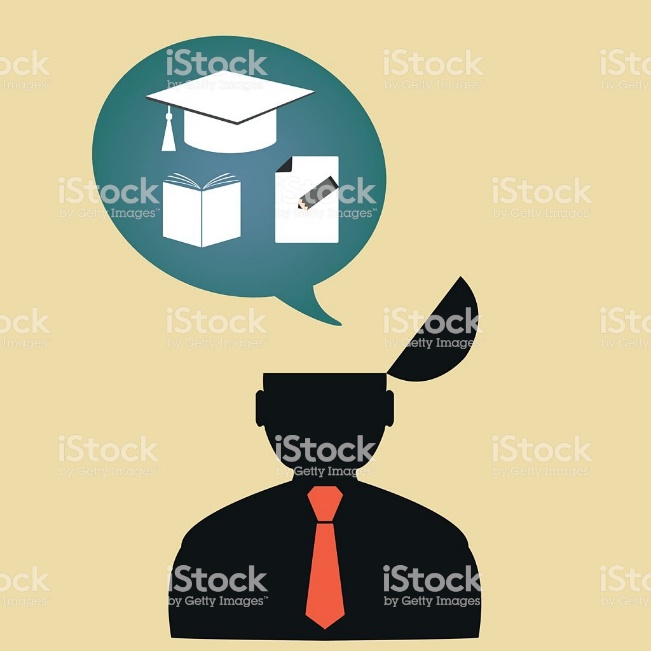 ¿CÓMO LLEGAR DE TUS NOTAS A ESTO?
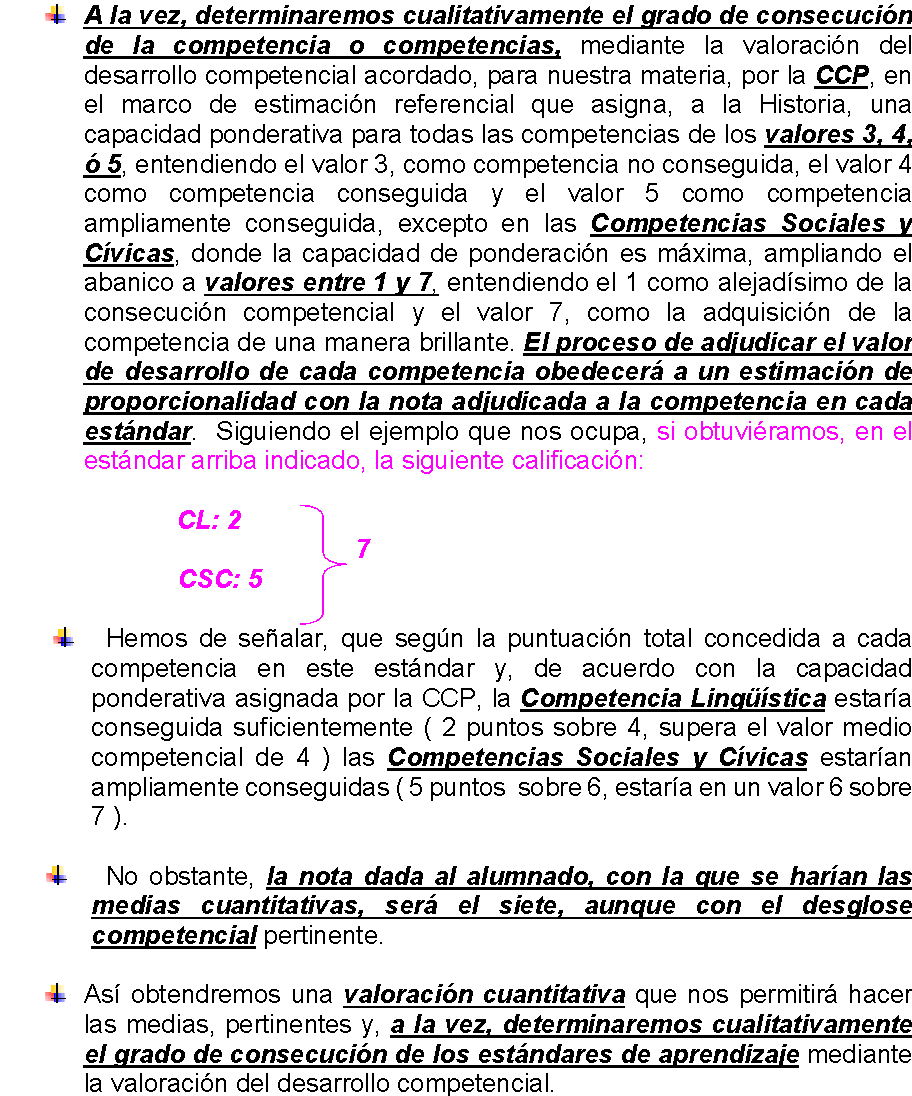 Y SEGUIMOS CON EL ROLLO…
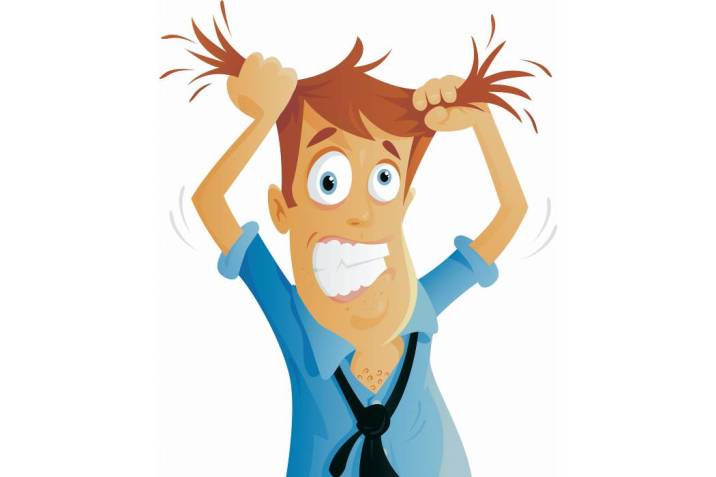 ¿CÓMO LLEGAR DE TUS NOTAS A ESTO?
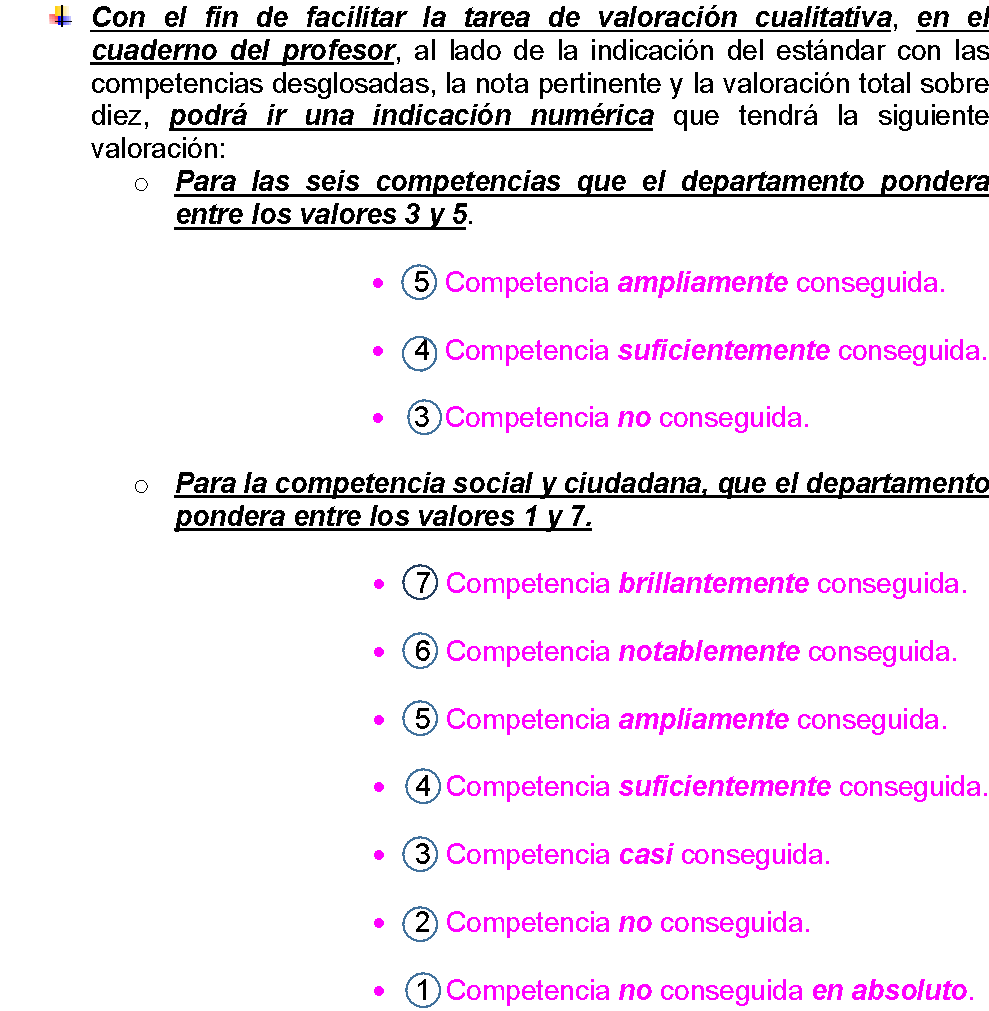 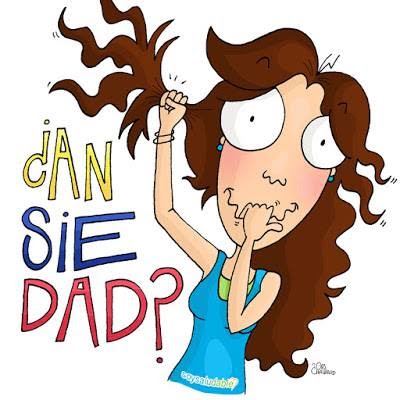 ¿CÓMO LLEGAR DE TUS NOTAS A ESTO?
Y AL FINAL…
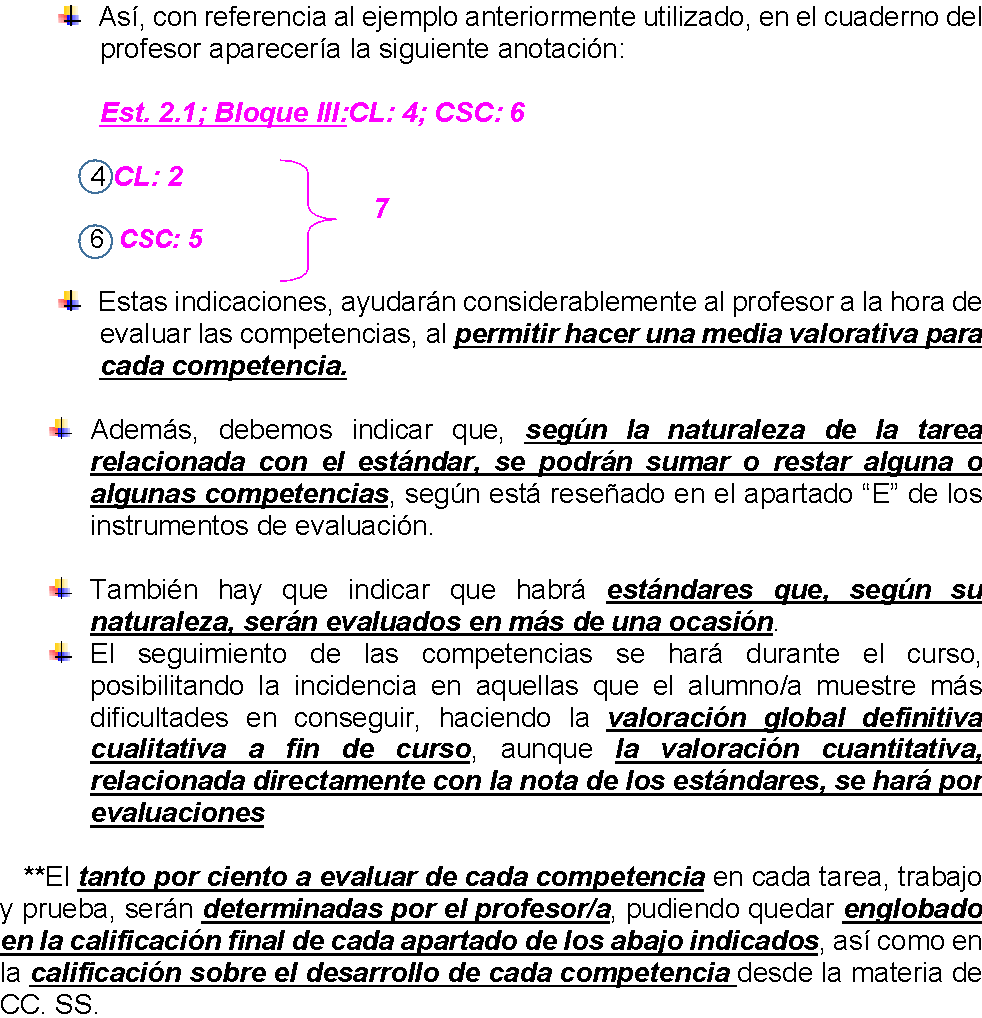 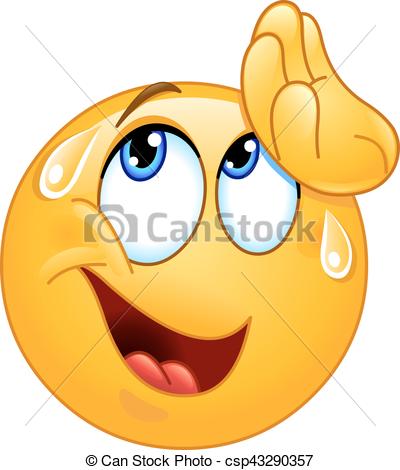 ¿CÓMO LLEGAR DE TUS NOTAS A ESTO?
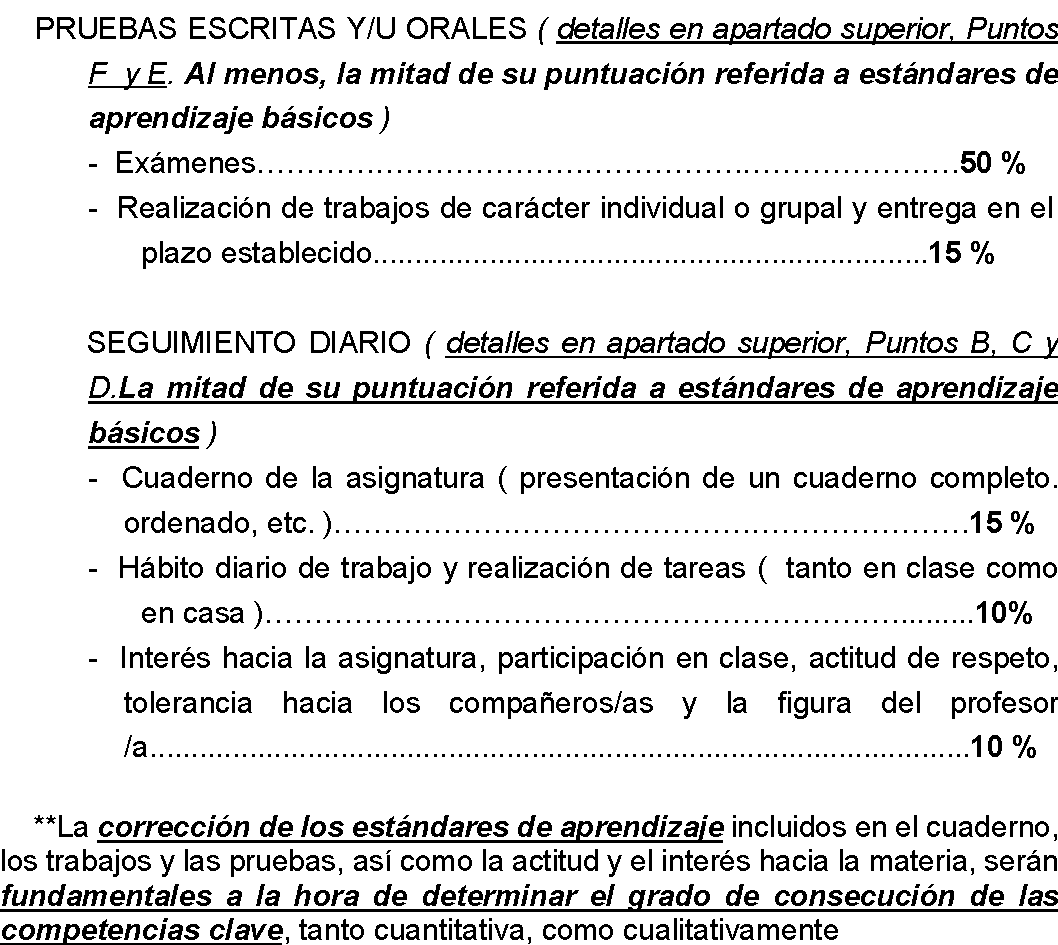 ¡¡REMATAMOS CON LOS PORCENTAJES!!
¿CÓMO LLEGAR DE TUS NOTAS A ESTO?
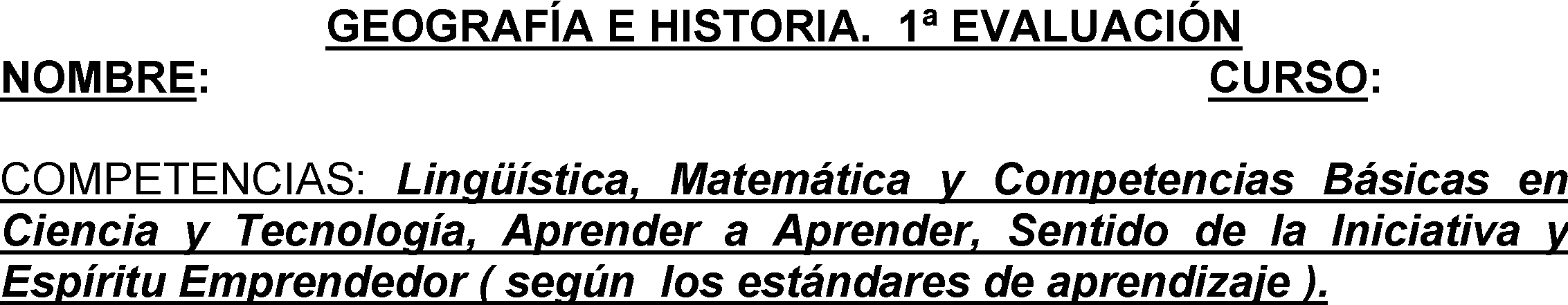 EJEMPLODEEXAMEN
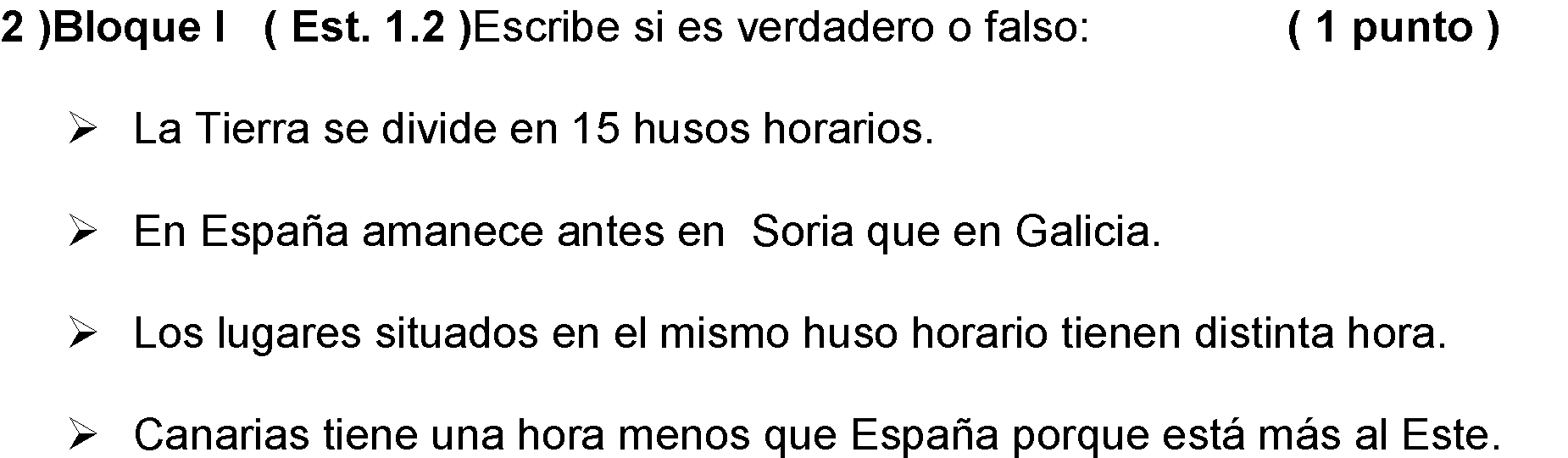 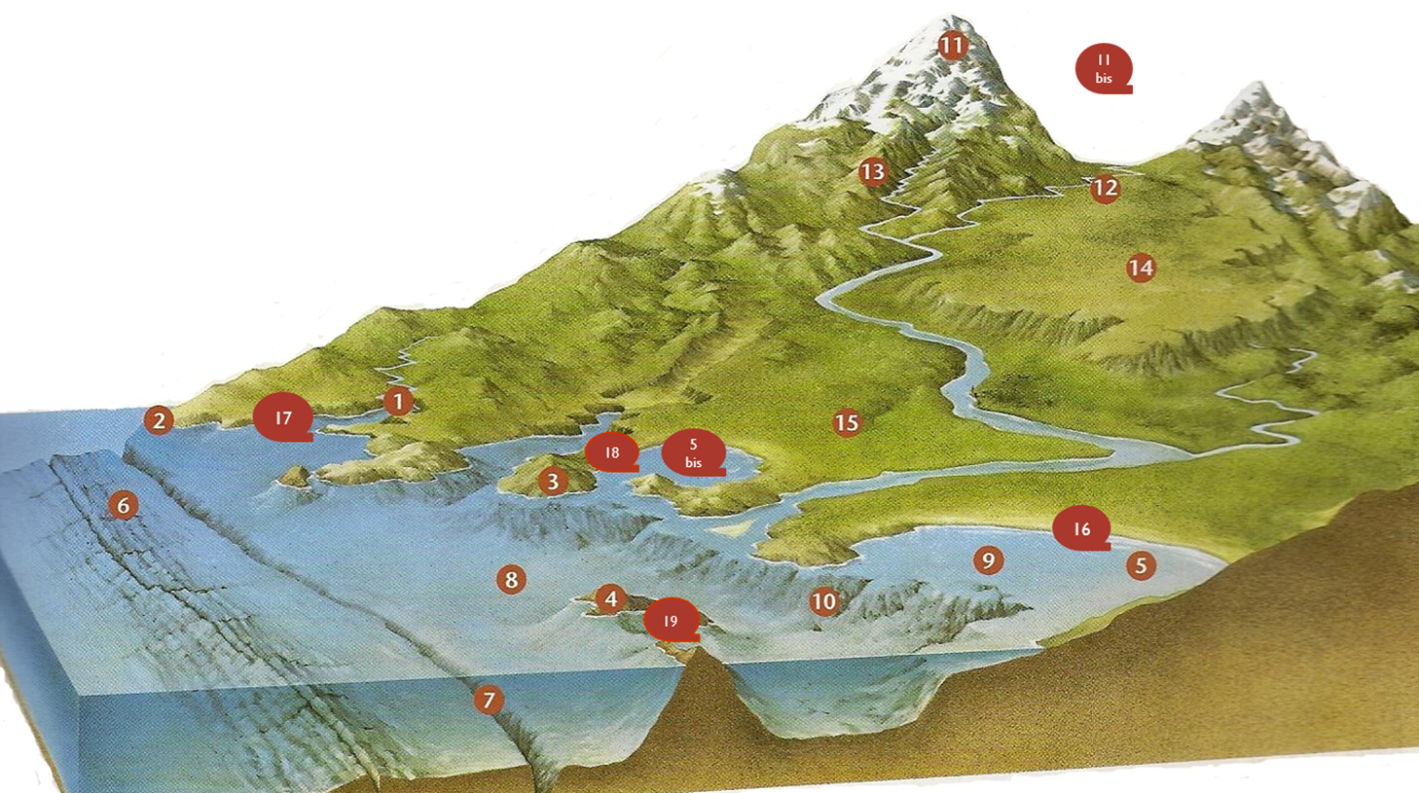 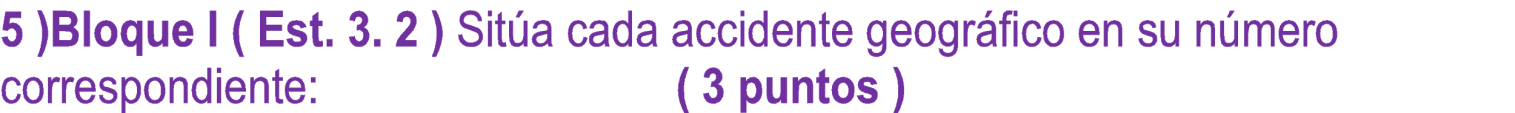 DEFINICIÓN DE EVALUACIÓN OBJETIVA
¿Qué se entiende por objetividad?

Tratar a todos con los mismos criterios, con procedimientos de evaluación adaptados al tipo de contenido, conocidos y ¿aceptados? por todos, teniendo en cuenta situaciones personales.

¿Qué es un procedimiento de evaluación?
Consta de dos partes: la técnica para obtener la información (observación, trabajo del alumno, pruebas objetivas, etc.) y los instrumentos utilizados para medir la información (escalas de apreciación, ficha anecdótica, lista de control, rúbricas, dianas etc.).
LAS ESCALAS DE APRECIACIÓN

Estos instrumentos permiten, a diferencia de las Listas de Cotejo que poseen escalas dicotómicas, detectar el grado en que un sujeto presenta el rasgo evaluado, desde su ausencia o escasa presencia hasta la posibilidad de tener el máximo de éste o de una determinada característica. Por esto se denominan politómicas.
Esto supone que los resultados que arrojan deben ser considerados más a modo de "tendencia" que mediciones con pretensión de exactitud y certeza.
CRITERIOS DE CONSTRUCCIÓN
Determinar el objeto (comportamiento, situación, rasgo) a evaluar.
Definir el objeto.
Si el rasgo es complejo derivar las dimensiones que lo componen. Si es simple no se descompone.
Elaborar indicadores -claramente observables- para cada dimensión o directamente a partir de la definición elaborada.
Validar la relación lógica entre la definición del objeto y/o sus dimensiones y los indicadores elaborados, a través de juicio de experto (validez de contenido).
Seleccionar el tipo de escala a utilizar (numérica, gráfica, descriptiva).
Diagramar el instrumento.
EJEMPLO
Rasgo a evaluar: Disertación

Definición: Consiste en una presentación en la que el expositor debe dominar el tema, desarrollarlo de manera secuenciada, enfatizar las ideas relevantes, expresar los contenidos con claridad relacionándolos con otros contenidos disciplinarios o con situaciones cotidianas.
Además, el expositor debe promover la reflexión del
auditorio con preguntas, sintetizar los contenidos expuestos, utilizar un vocabulario técnico manteniendo siempre la atención del público, emplear material de apoyo y adecuarse al tiempo asignado previamente.
EJEMPLO
Escala de Apreciación: DISERTACIÓN (diacrónica)
LAS RÚBRICAS
Son matrices de valoración, que establecen niveles de desempeño a alcanzar por los estudiantes.

Son una muestra de objetividad y el alumno la percibe como tal.

Estas matrices constituyen un listado del conjunto de criterios específicos y fundamentales que permiten valorar el aprendizaje de conocimientos, destrezas, habilidades y/o actitudes, logrados por un estudiante en el proceso de aprendizaje.

Facilitan la calificación del desempeño del estudiante en las áreas del currículo que son complejas, imprecisas y subjetivas

Permite conocer al alumnado lo que se espera de él en cada tarea y en qué grado.

Permite la participación del alumno en el proceso de evaluación y calificación.
¿QUÉ PUEDEN EVALUAR LAS RÚBRICAS?
Procedimientos
Productos
Rasgos socio-personales
Usar una sierra
Una escultura
Extroversión
Jugar al tenis
Un trabajo escrito
Paciencia
Cantar
Una composición
Cooperación
CRITERIOS DE CONSTRUCCIÓN


Determinar el objeto (comportamiento, situación, rasgo) a evaluar.
Definir el objeto.
Elaborar indicadores -claramente observables-
directamente a partir de la definición elaborada.
Definir los criterios de desempeño a evaluar.
Redactar los niveles de desempeño para cada indicador
y criterio.
Validar la relación lógica entre la definición del objeto y los indicadores elaborados, a través de juicio de experto (validez de contenido).
Validar la relación lógica entre los indicadores elaborados y los niveles de desempeño redactados, a través de juicio de experto (validez de contenido).
Diagramar el instrumento.
¿QUIÉN SE INVOLUCRA EN EL PROCESO?
El profesor establece los criterios.
El alumno conoce de antemano los criterios de su evaluación.
El alumno puede autoevaluar/coevaluar su
rendimiento o el de sus compañeros.
El profesor puede ofrecer retroalimentación detallada y fundamentada.
ELABORAMOS UNA RÚBRICA
V
V
V
ELABORAMOS UNA RÚBRICA
EJEMPLO DE RÚBRICA PARA CUADERNO
DIANAS DE EVALUACIÓN
La herramienta de evaluación por dianas permite acotar el número de criterios de evaluación que queremos con un número determinado de niveles que corresponderán a la valoración que demos a cada uno de ellos.
Imaginemos que queremos hacer un examen con 8 preguntas.

Cada una de ellas valoradas como:

0 = respuesta incorrecta.
1= demuestra comprensión parcial del problema.
2 = demuestra comprensión del problema pero la respuesta no está completa.
3 = solución correcta.
Ejemplo: DIANA DE EVALUACIÓN PARA TRABAJO EN GRUPO
Es una herramienta precisa y rápida de evaluación.
Se puedes observar con un simple golpe de vista.
A mayor área del polígono, mejor puntuación obtenida.
Alumnos con la misma puntuación pueden comparar los resultados visualmente al instante y ver en qué destaca más uno que otro.
“Programación de aula: programar, enseñar y evaluar por competencias”
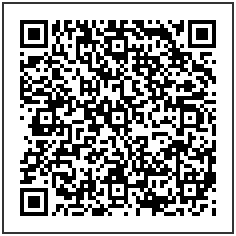 Ignacio Javier Achútegui Hernández